Греческое наследие: какие города России достались нам от древних греков
Бейгуленко Яна 5 «Б»
Города на черноморском побережье России могут похвастаться насыщенной историей. В древние 
времена ими стремились овладеть разные народы, которых привлекало 
удачное положение 
поселений – выход к морю для 
торговли и почва, 
благоприятная для 
получения богатого 
урожая.
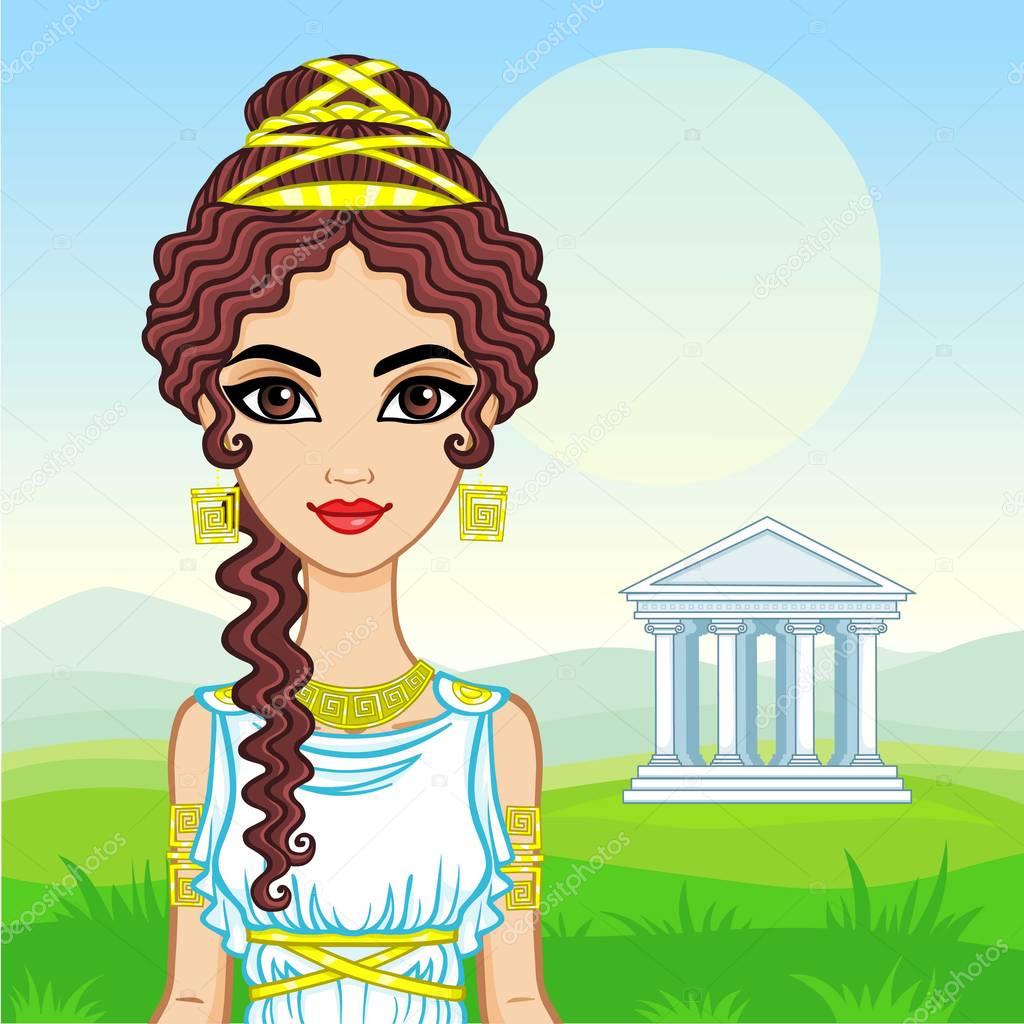 Территории  Греческих колоний
Современное название городов
бывших греческих колоний
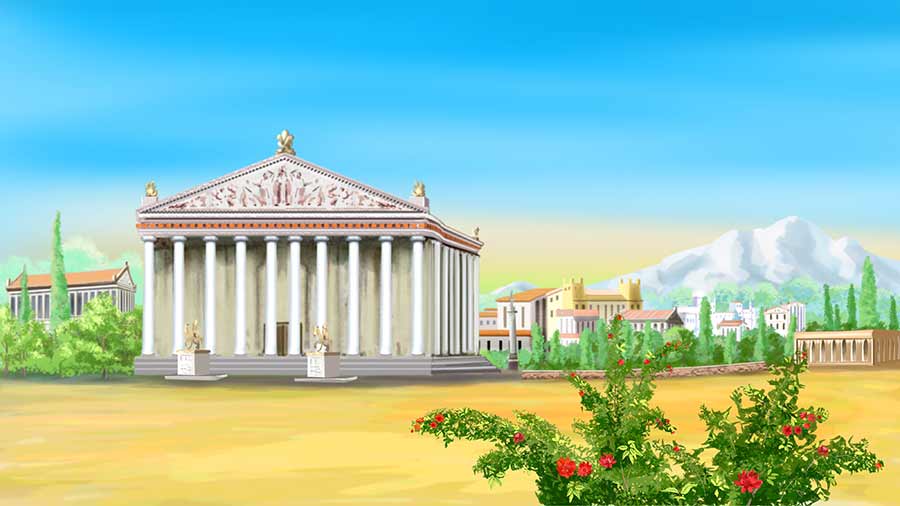 Херсонес –Севастополь

Пантикапей – Керчь

Садша – Сочи

Горгиппия – Анапа

Бата - Новороссийск
Территория бывших греческих колоний современное время
Севастополь (Херсонес)
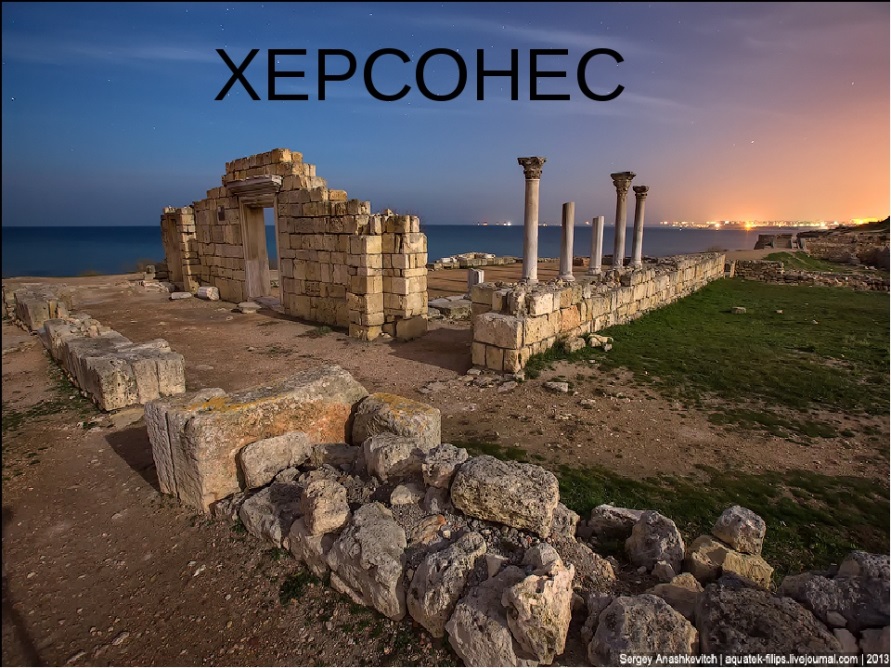 Сюда эллины пришли еще в первый период колонизации этих земель – в VI веке до н.э. 
Все жители полиса занимались делом. Зерно, масло и вино греки продавали купцам, прибывавшим к ним по морю. Активно распространялось ремесло.
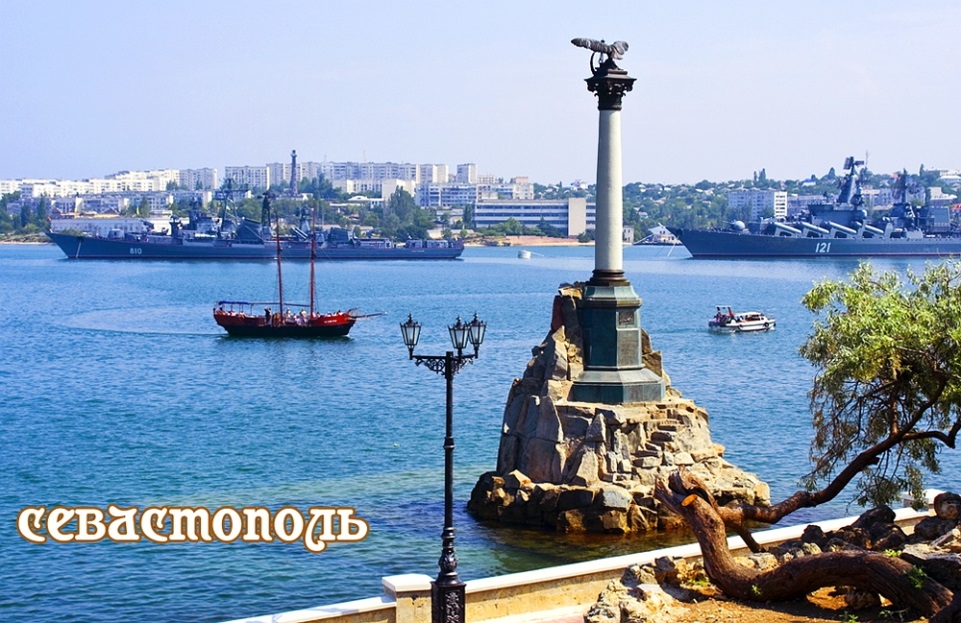 В наши дни от греческого города сохранились крепость 
Каламита, руины античного театра и храмов, останки 
оборонительных сооружений. Херсонес Таврический – часть архитектурно-исторического комплекса Севастополя.
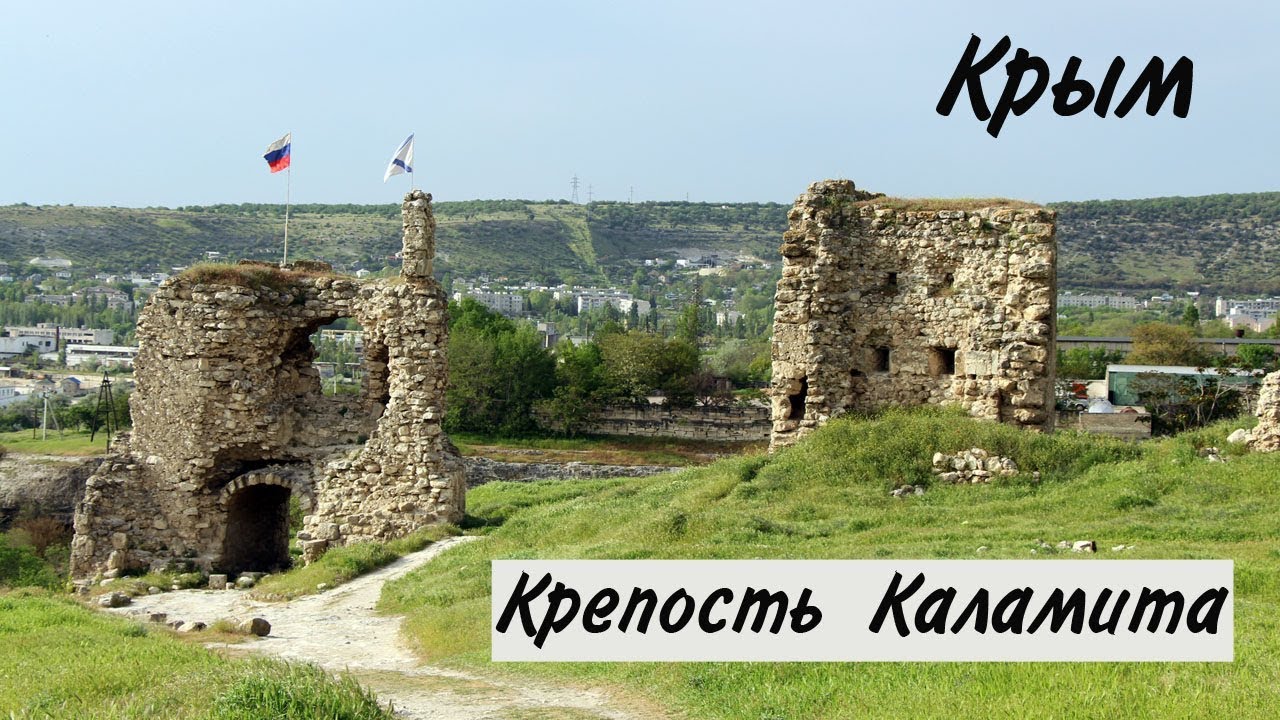 Керчь (Пантикапей)
В 530 году до н.э. на горе 
Митридат основан город 
Пантикапей, от которого 
сейчас остались одни 
руины. Через Пантикапей 
проходил торговый путь, 
кроме того, он славился 
чеканкой золотых и серебряных монет. Пантикапей 
считался одним из самых 
развитых и влиятельных 
полисов Причерноморья.  
На месте развалин позже 
выросла Керчь.
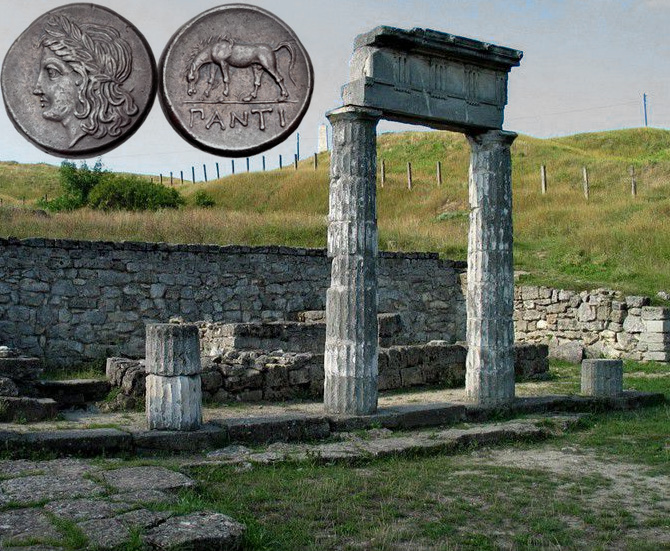 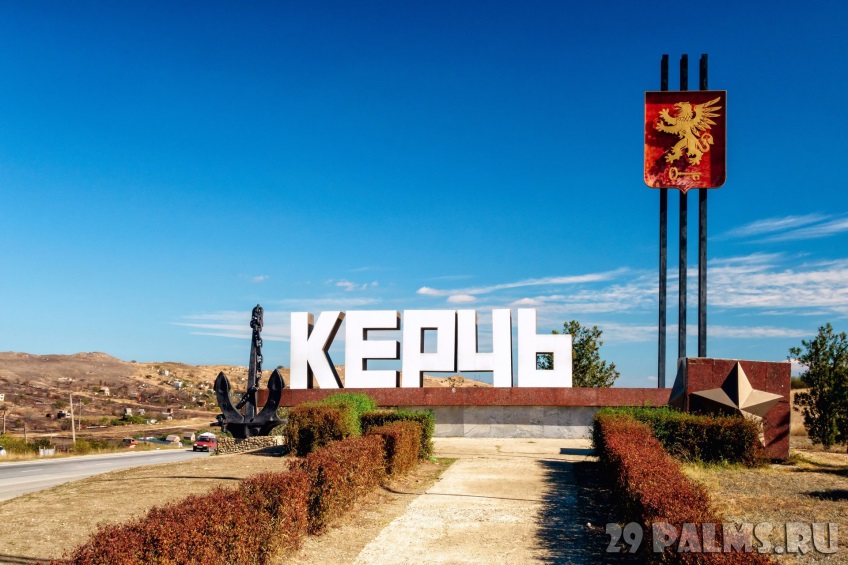 В современное время на керчинской горе Митридат сохранились останки греческого 
акрополя. У подножия Митридатской лестницы вы увидите музей 
«Склеп Деметры» - модель усыпальницы античных времен.
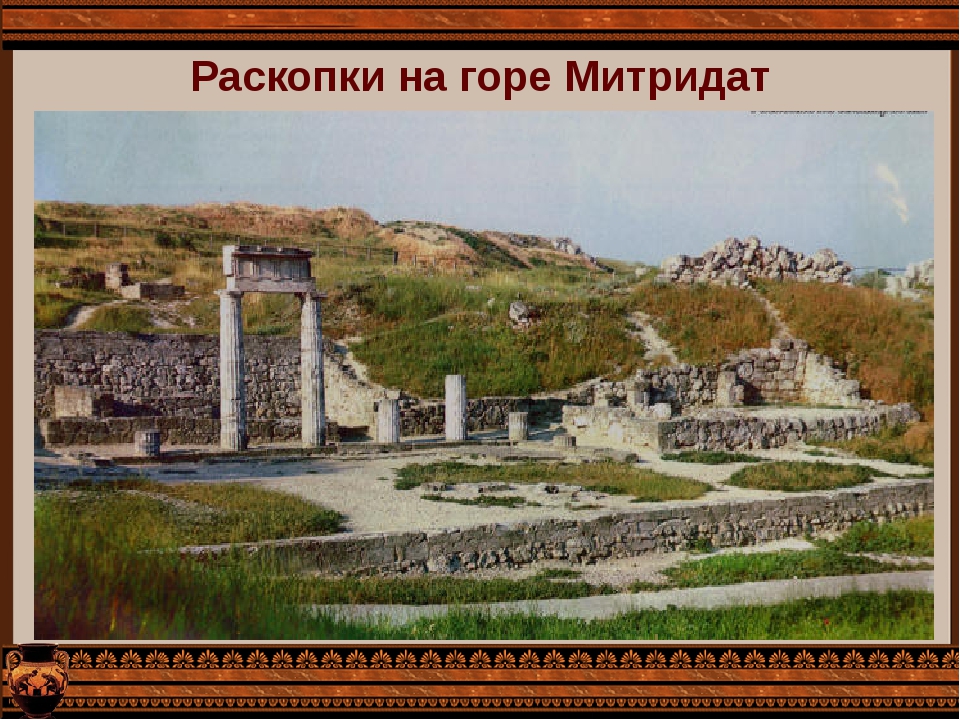 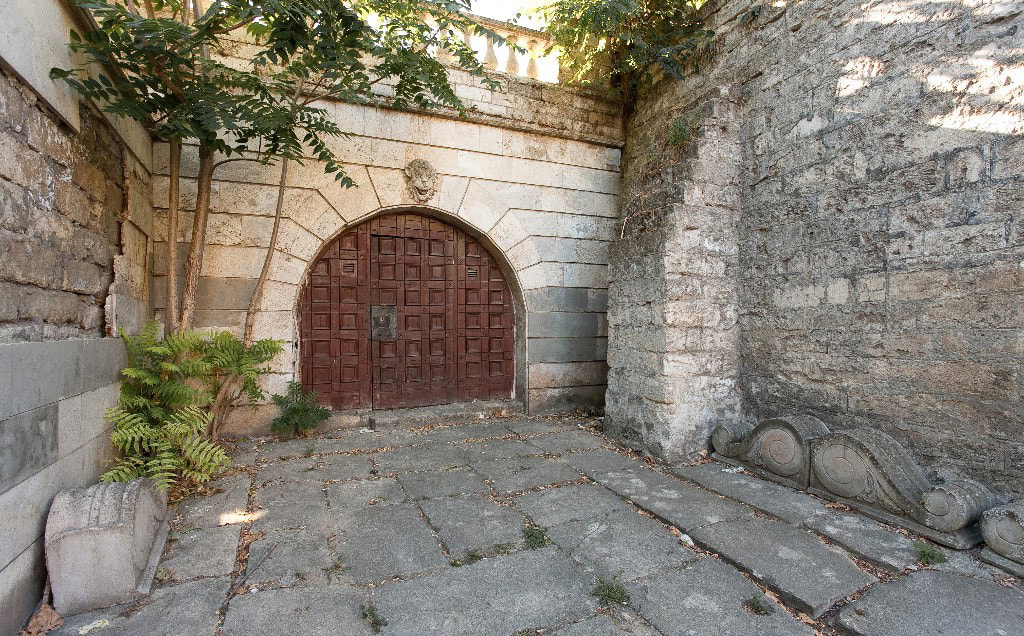 «Склеп Деметры»
Анапа (Горгиппия)
На месте популярного 
черноморского курорта 
некогда находилась 
греческая Горгиппия. 
Город процветал и 
преумножал казну, его 
жители занимались 
чеканкой монет, 
металлургией, 
виноделием и 
гончарным 
мастерством. В III веке н.э. полис 
погиб в пожаре.
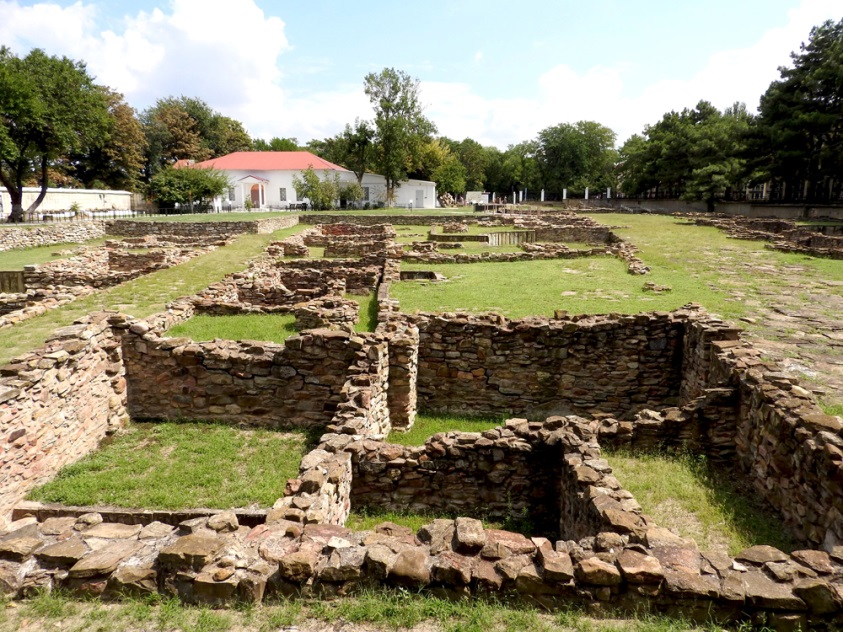 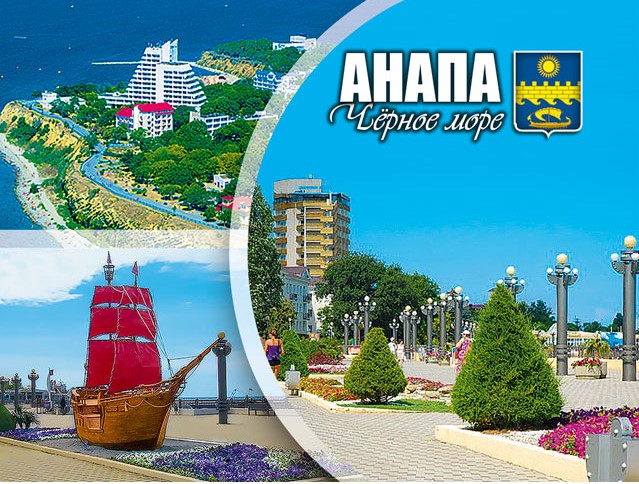 В современное время сохранились:  музей под открытым небом – Горгиппия точнее,  то, что осталось от мощёных улиц, жилых домов, 
погребов и виноделен некогда прославленного города; «склеп Геракла».
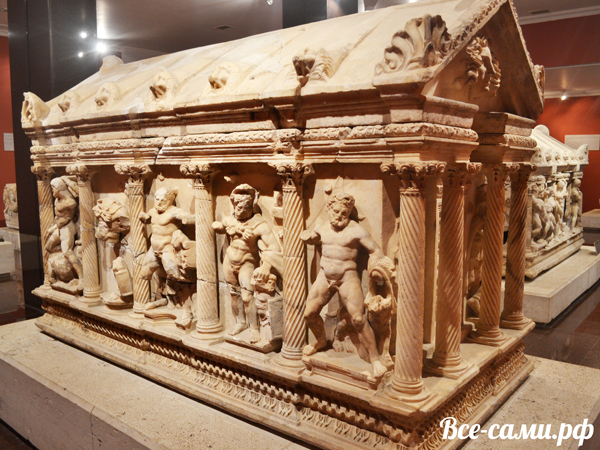 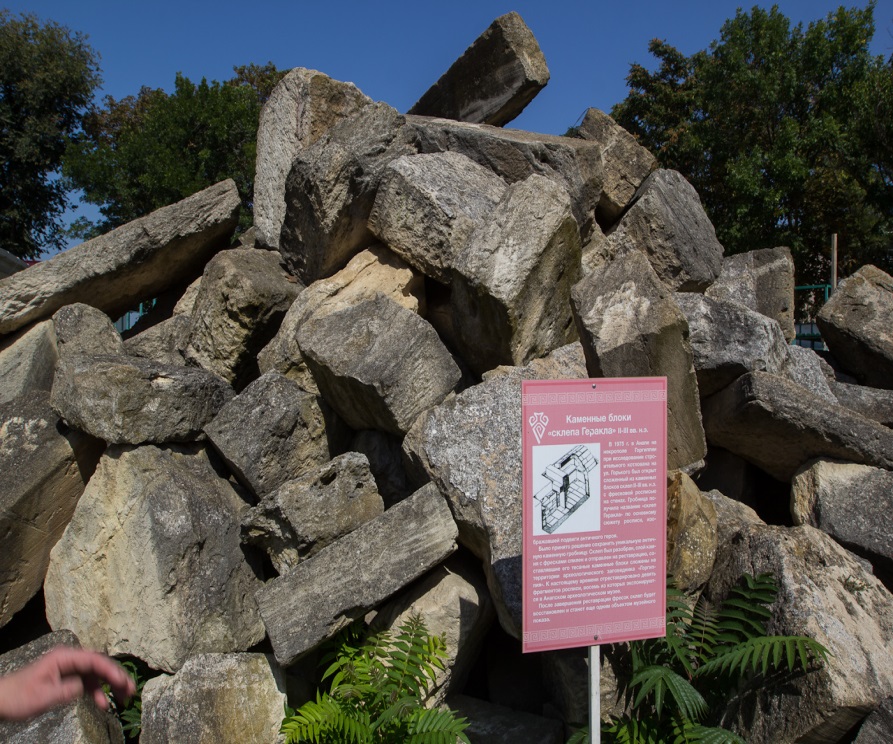 «Саркофаг Геракла»
«Останки Склепа Геракла»
Новороссийск (Бата)
В VI веке до н.э. это было 
маленькое греческое 
поселение Бата, 
торгующее 
рыбой и зерном.
На берег Цемесской бухты понтийские греки приплыли на галерах.
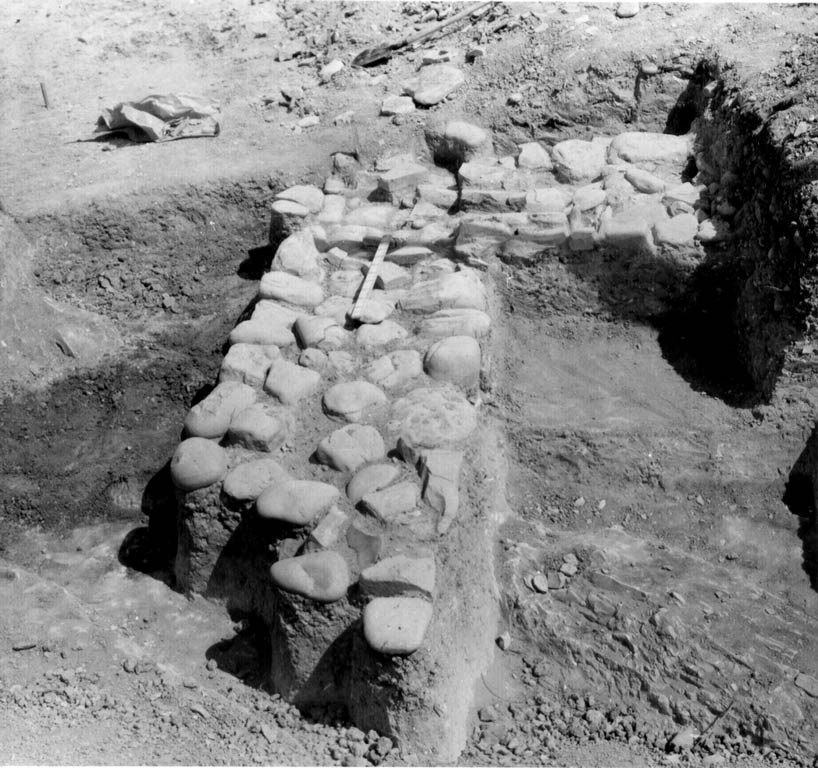 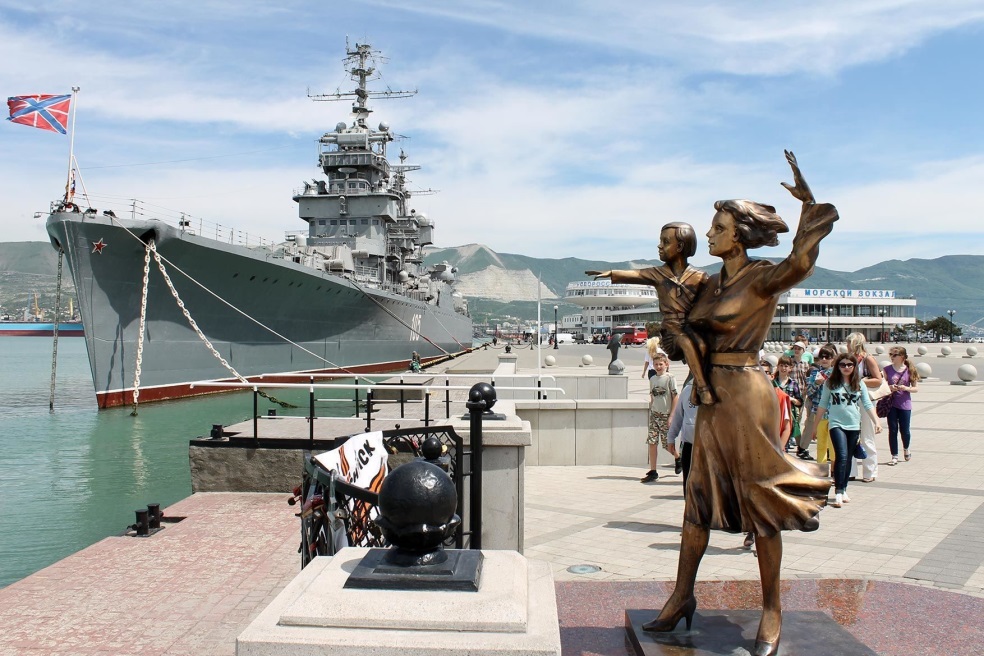 В районе городского парка был древнегреческий Акрополь с каменными надгробиями на могилах. В храме на святом источнике «Святая ручка» вы убедитесь в щедрой эллинской благодарности, ведь он отстроен на деньги грека, жена которого чудесным образом исцелилась.
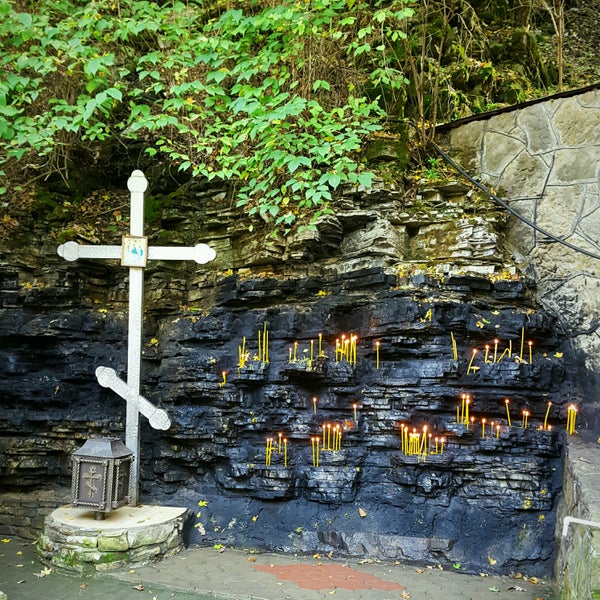 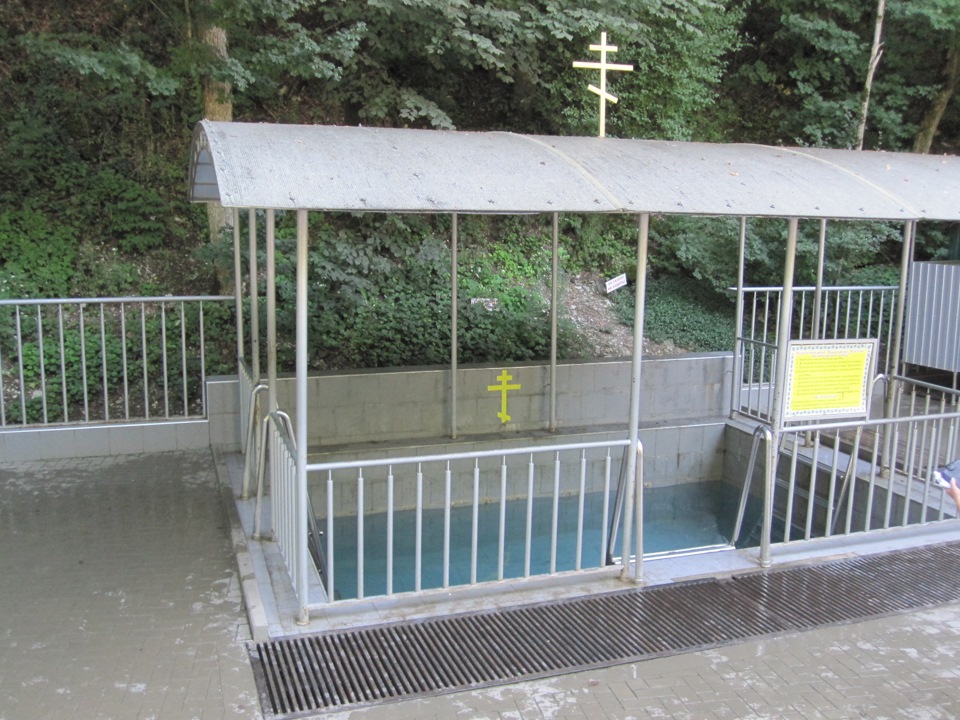 «Святая ручка»
Сочи (Садша)
Первые греки появились в этих местах в VI веке до н.э. Занимались они 
рыболовством, 
виноделием и сельским хозяйством, а также 
торговали с соседними 
племенами.
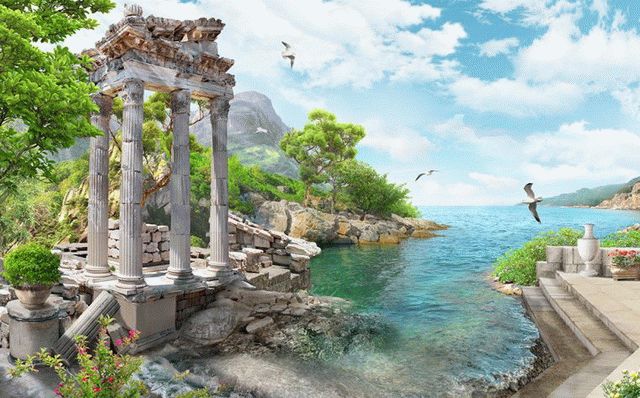 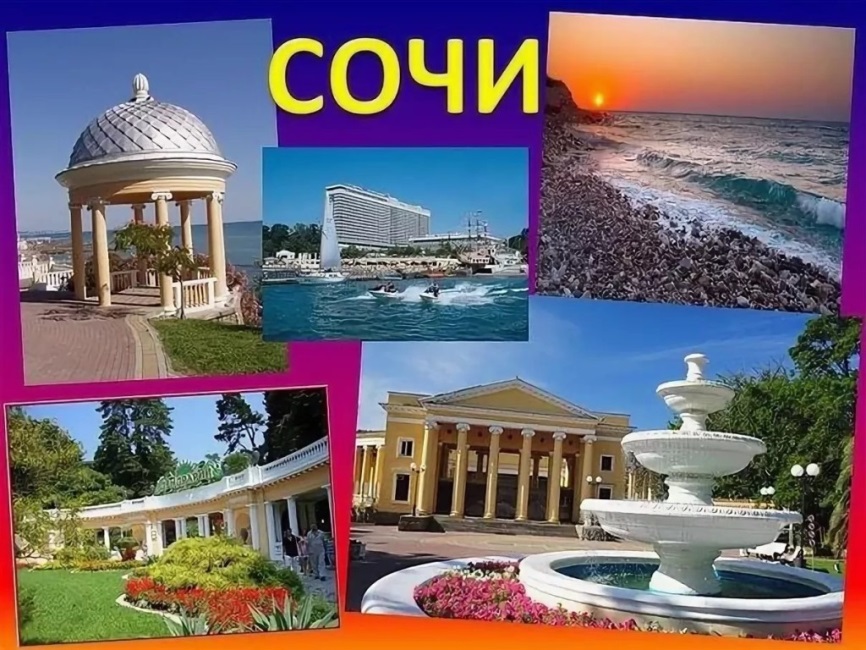 СПАСИБО ЗА ВНИМАНИЕ
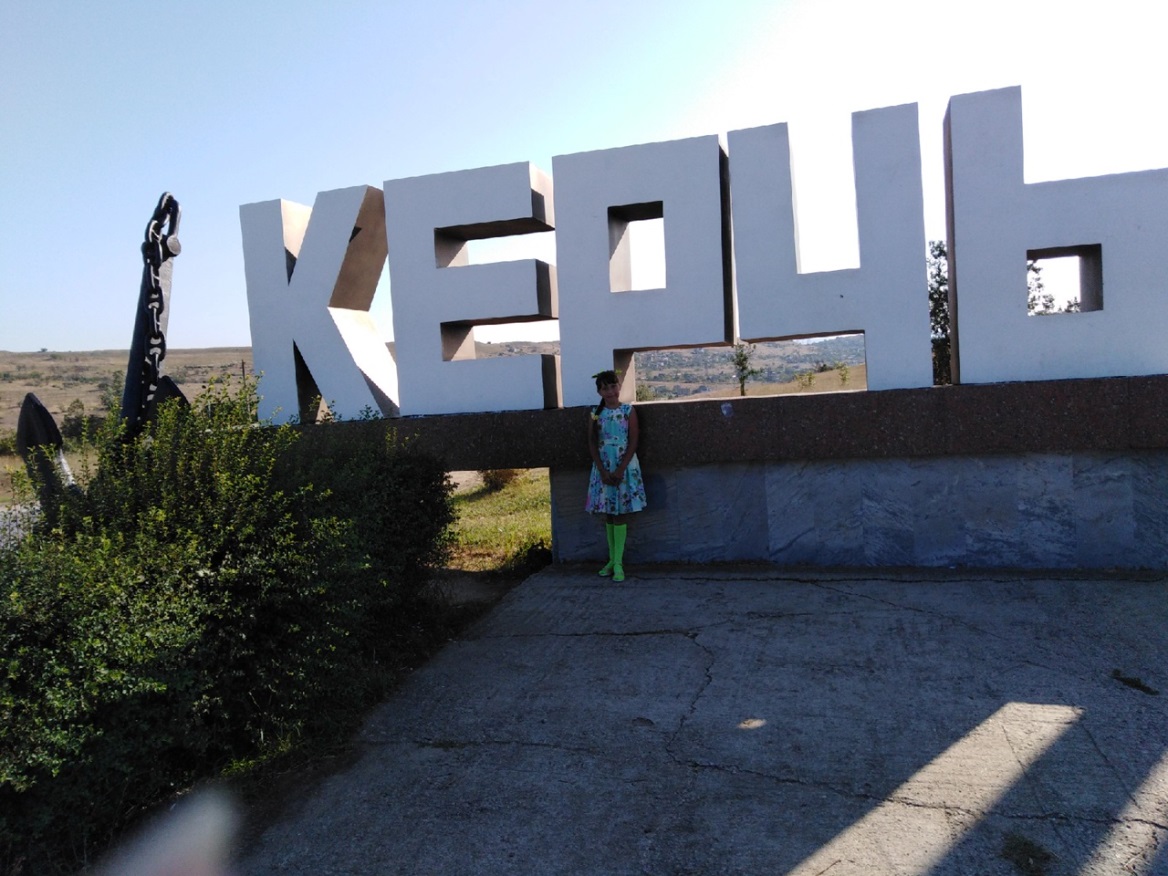 Останки греческого 
акрополя г. Керчь
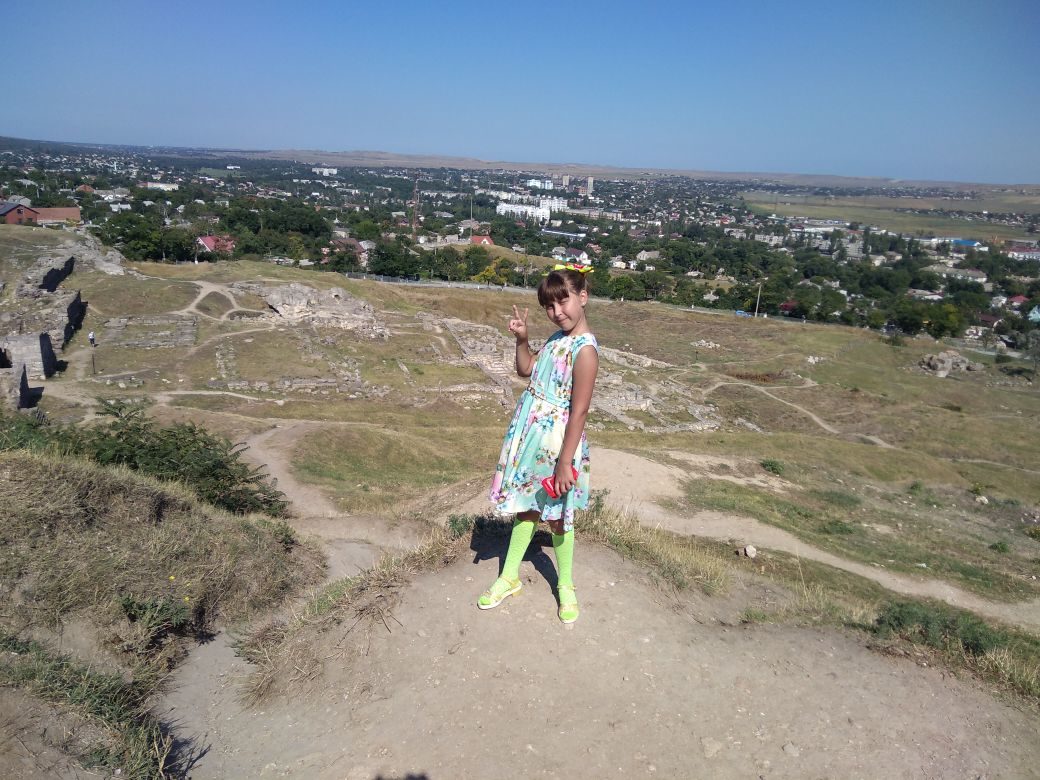